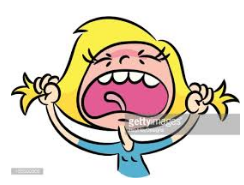 Mon orientation???
Un pas vers le lycée…ou pas?
Mais quelle formation?
Initiale/ContinueJe poursuis mes études dans un établissement ordinaire jusqu’à l’obtention de mon diplôme.
AlternanceJe poursuis mes études à mi-temps et travaille auprès d’un patron. Je suis donc apprenti et salarié. Je passe malgré cela les mêmes diplômes que mes camarades en formation continue (CAP, Bac pro, BTS,…).
Holala!!!! Mais quel diplôme?
C’est trop compliqué tout ça!!!
( Mais nononon!!!... Attendez la suite!!!)

Il existe :
- le CAP- le BAC professionnel- le BAC Technologique- le BAC général
Quelle formation je peux suivre moi???
Etudes supérieures
LICENCE
professionnelle  
1ans
LICENCE
Classe préparatoire

Universités
IUT
Grandes Ecoles
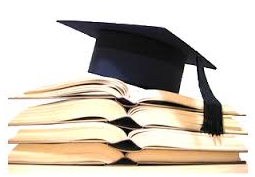 BTS
2ANS
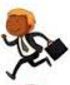 BACCALAUREATS
Lycée / CFA
1E Tale  Tech
1E Tale  L
1E Tale S
BAC PRO
3ans
Industriel
Mécanique
Esthétique
…
1E Tale  ES
CAP
2ans
2NDE GT
Après la 3ème ET 3ème prépa*pro
Alors maintenant… CAP ou BAC PRO!
Quelle formation choisir?
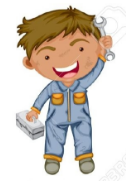 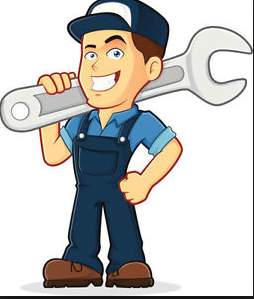 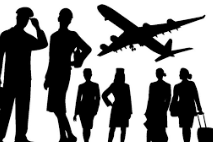 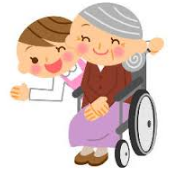 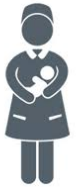 Mécanique 
Industrie
Tourisme
Aide à la personne
Bâtiment
« Le bac pro ou CAP offre une qualification reconnue  sur  le marché de l'emploi et répond à la demande des entreprises de la production et des services. L'enseignement se réfère à des métiers et comprend des stages  en entreprises.Ces diplômes facilitent  l’insertion professionnelle en valorisant l’expérience. »                                                                                                                                                                                                                                    Sources Onisep.fr
Hôtellerie
Restauration
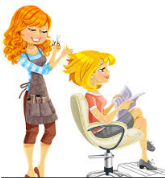 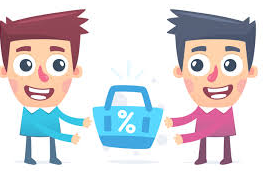 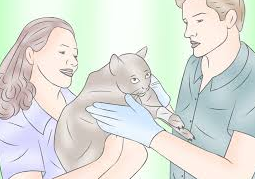 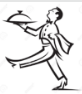 Animalier
Commerce 
Vente
Esthétisme
Eueuhhh…. Le CAP ou Bac pro ???
 c’est quoi la différence ?
Certificat d’Aptitude Professionnel ou Bac professionnel?Les deux formations permettent l’insertion dans le monde de l’entreprise en valorisant l’expérience professionnelle  grâce à des périodes de stage ou l’alternance. La différence réside donc dans le nombre d’année de formation après la 3ème  : - CAP en 2 ans- Bac pro en 3ans
Et le BAC général?
Quelle spécialité? Après la 2nde GT?!
BAC 
Littéraire
BAC 
Economique et Sociale
BAC Scientifique
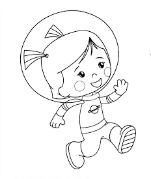 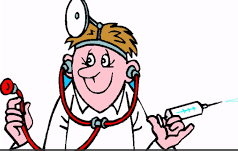 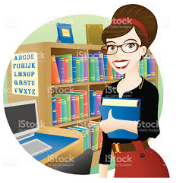 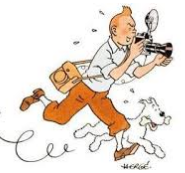 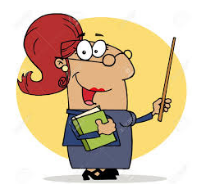 Médical             Astronomie         Enseignement    Publication/Livres      Journalisme
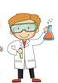 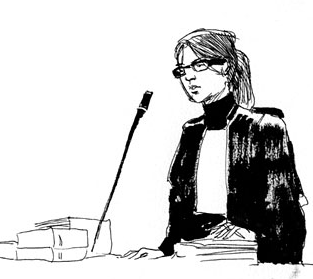 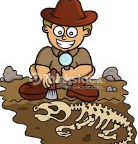 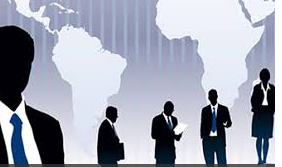 Recherche médicale    Finance/Commerce                 Droit            Recherches Historiques
Et les BAC Sciences et Technologies…????
Après la 2nde GT
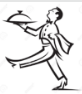 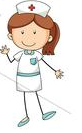 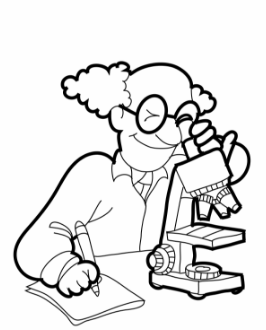 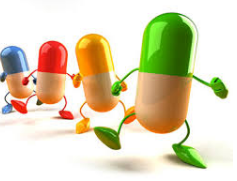 BAC STHR
de l’Hôtellerie et de la Restauration
BAC ST2S
De la Sante et du Social
BAC STL 
De Laboratoire
Biologie, pharmacie, santé…
BAC STMD
De la Musique et  de la Danse
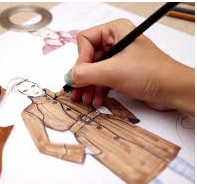 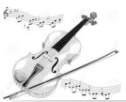 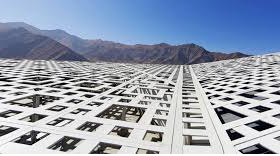 BAC STI2A
Du Design et des Arts Appliqués
Seconde spécifique
BAC STI2D
Industrie et du Développement Durable
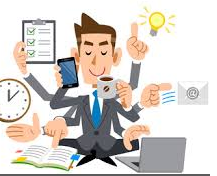 BAC STMG
Du Management et  de la Gestion
Ingénierie industrielle, innovation et respect de l’environnement
Gestion , fiance, marketing, RH
Alors maintenant, entre tes notes, tes envies  et la réalité du monde du travail…
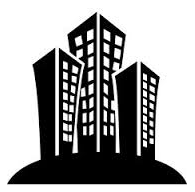 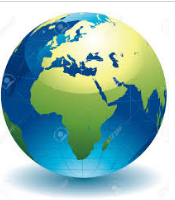 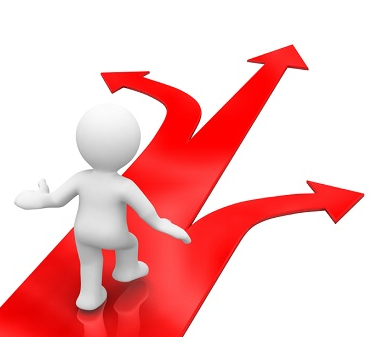 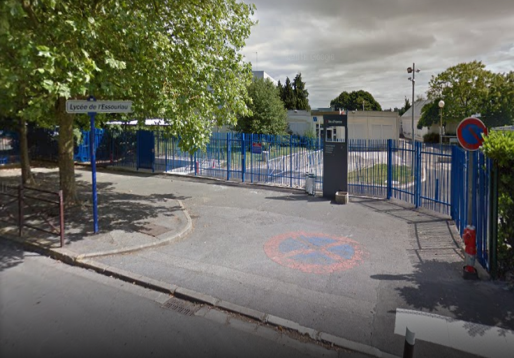 C’est aujourd'hui à toi de faire tes choix !